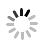 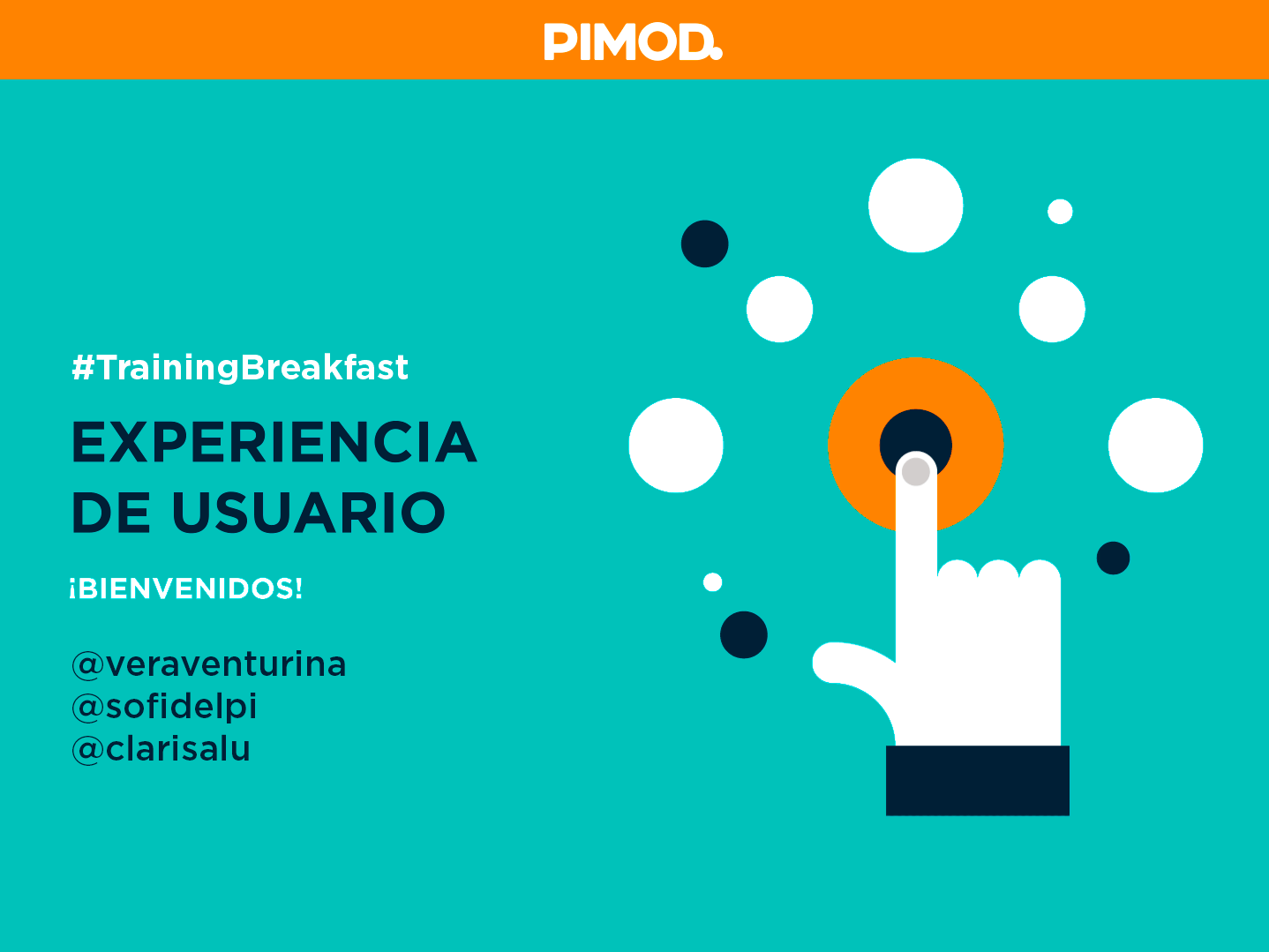 La experiencia de usuario es el conjunto de factores
y elementos que generan una percepción positiva o negativa de un servicio, producto o dispositivo.

Dicha experiencia depende no sólo de los factores relativos al diseño sino que además depende de las emociones, sentimientos, construcción de la marca, confiabilidad del producto, etc.
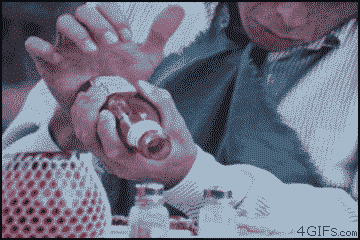 UX / UI
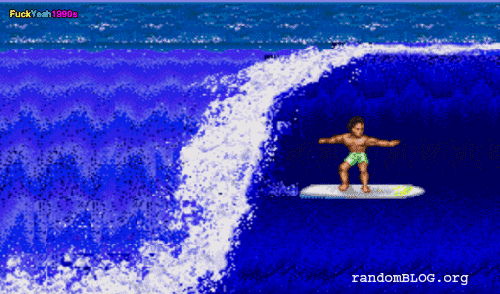 DISEÑO DE INTERFAZ
DE USUARIO
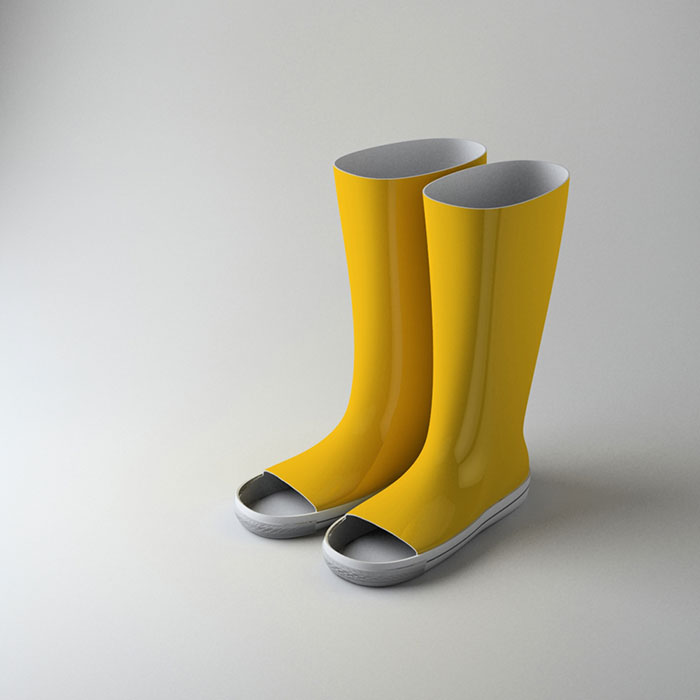 Usabilidad

Es la facilidad con que las personas pueden utilizar
una herramienta para
alcanzar un objetivo.
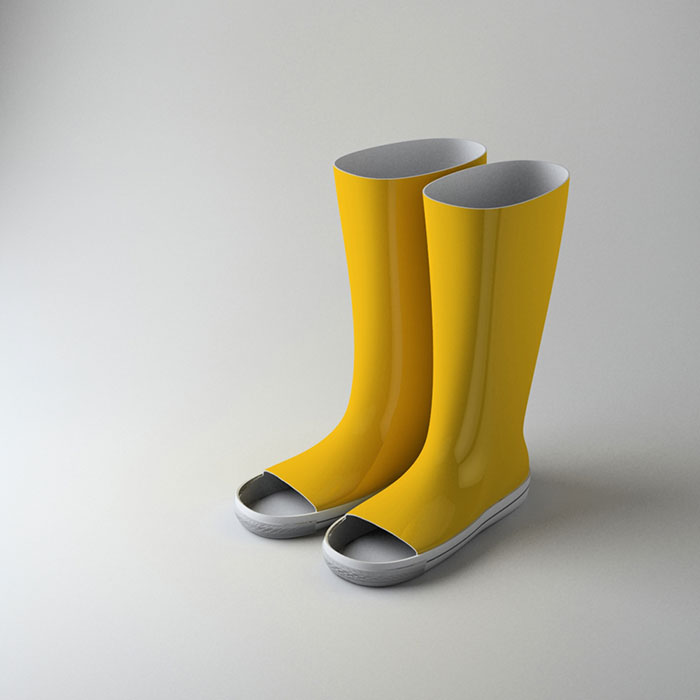 PIMOD
¡Seguinos en nuestras redes!
Usabilidad

Es la facilidad con que las personas pueden utilizar
una herramienta para
alcanzar un objetivo.
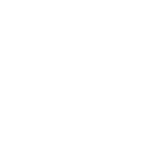 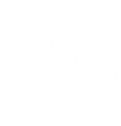 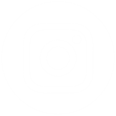 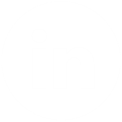 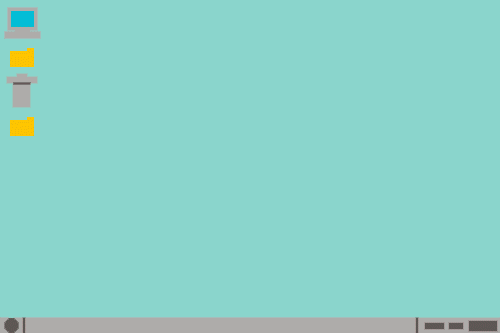 LO QUE MOLESTA EN LA VIDA REAL,
TAMBIÉN MOLESTA EN INTERNET
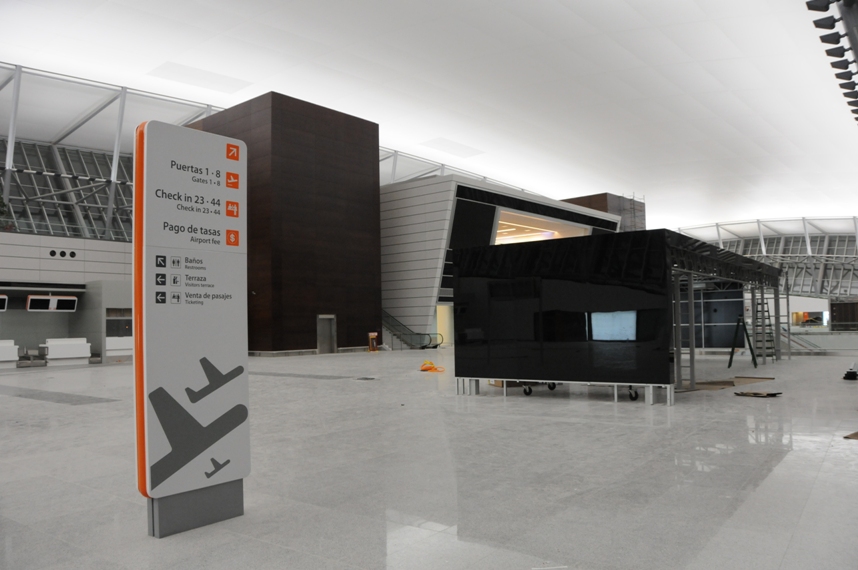 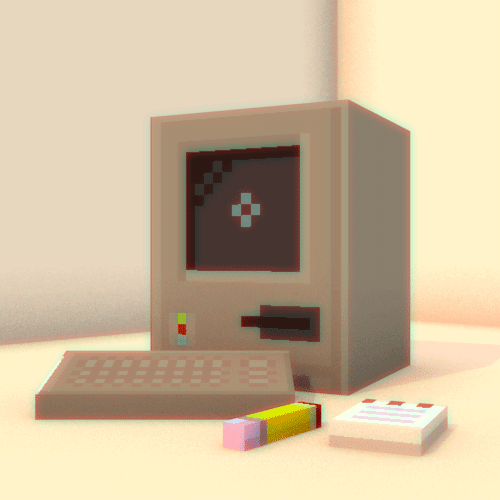 ALGUNAS
CONSIDERACIONES
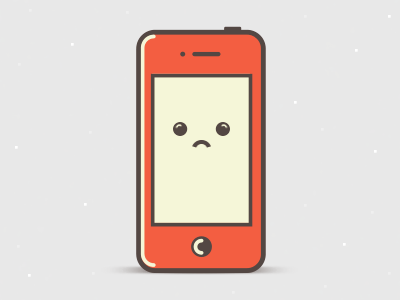 MOBILE FIRST
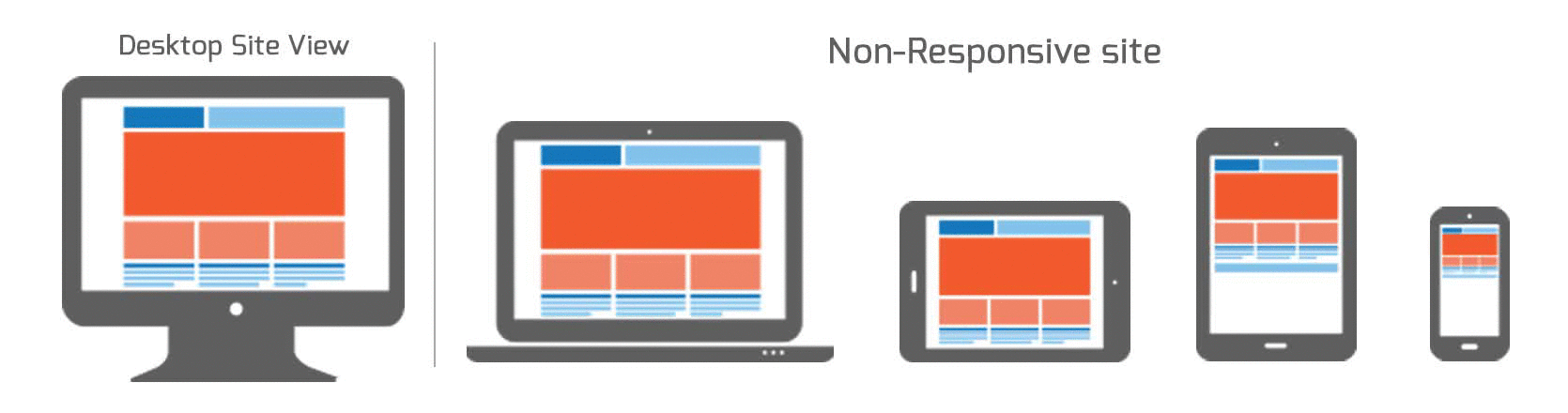 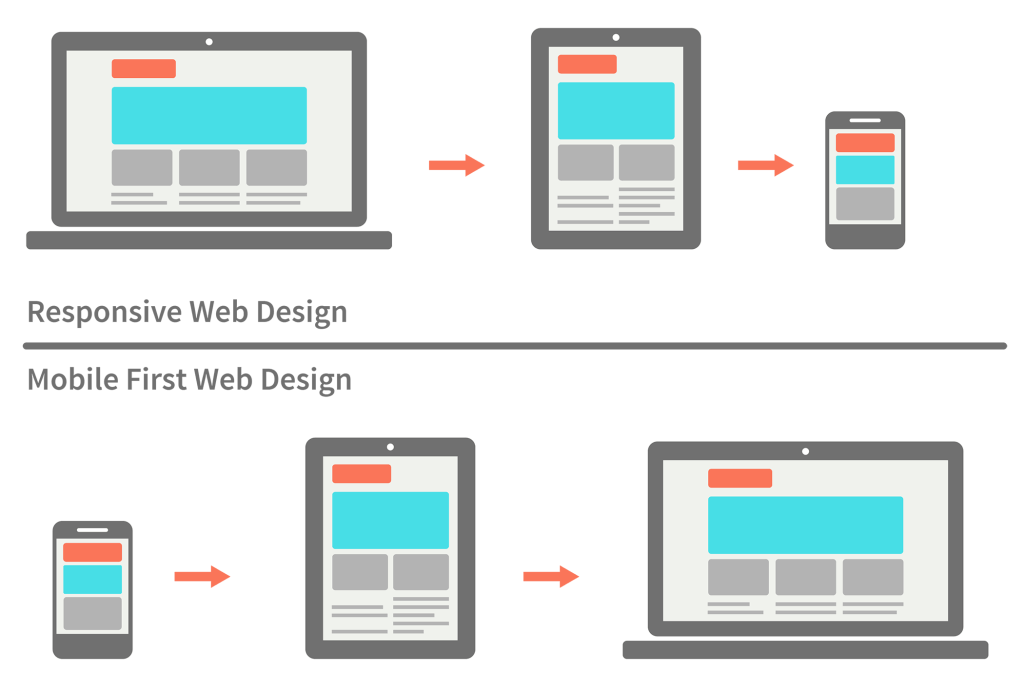 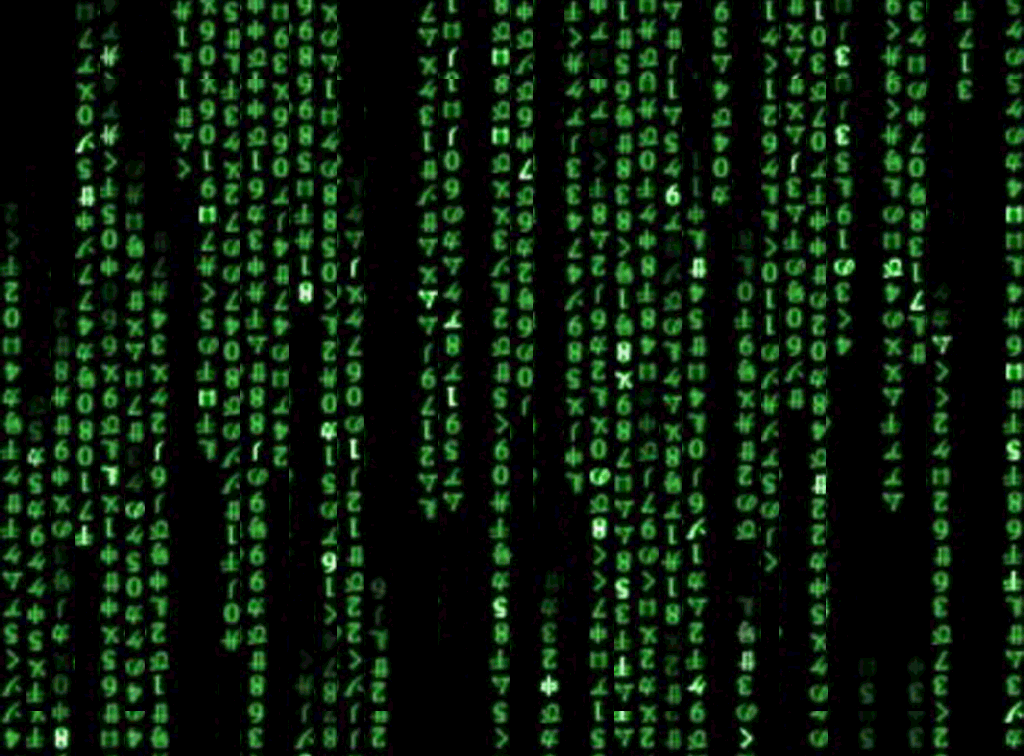 TIPOGRAFÍA
A
A
Serif
Sans-serif
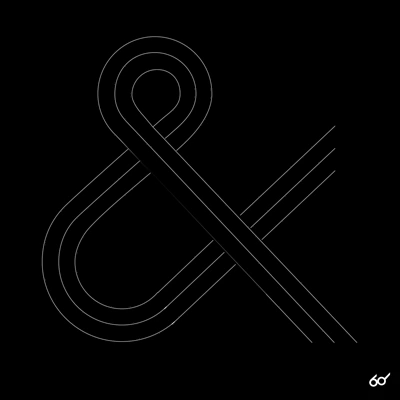 Utilizar características acordes al branding y mensaje a transmitir

No mezclar más de dos tipografías

Usar tipografías con buen rendimiento en pantalla (hinting)

Testear la legibilidad
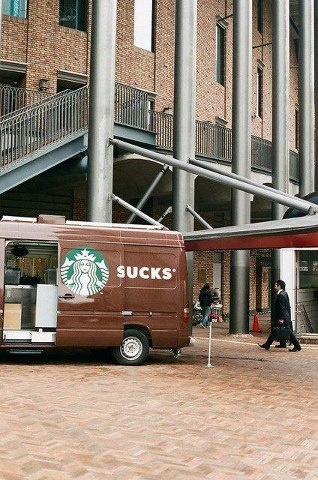 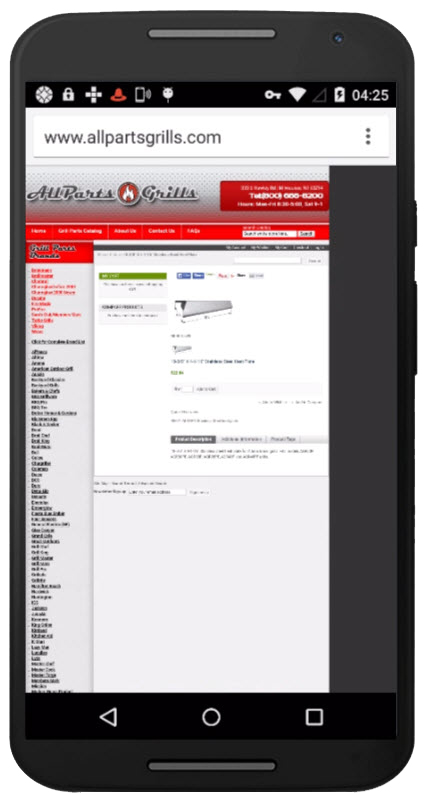 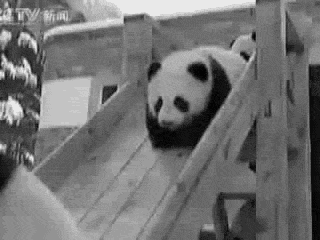 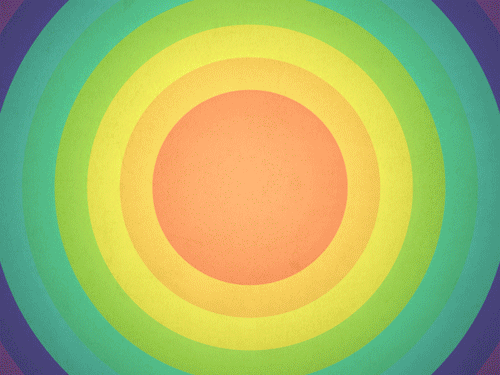 COLOR
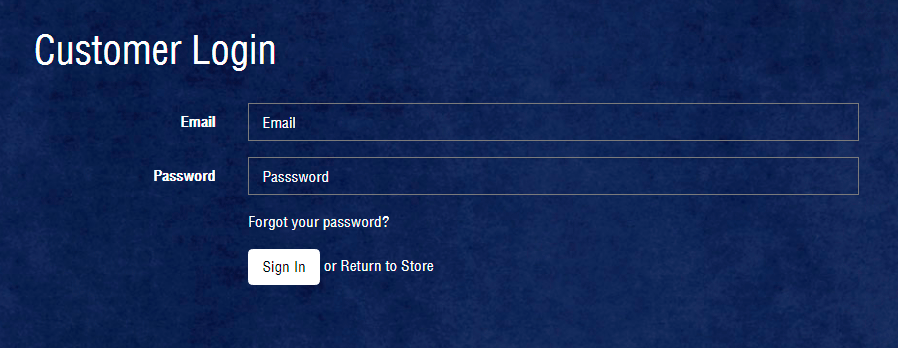 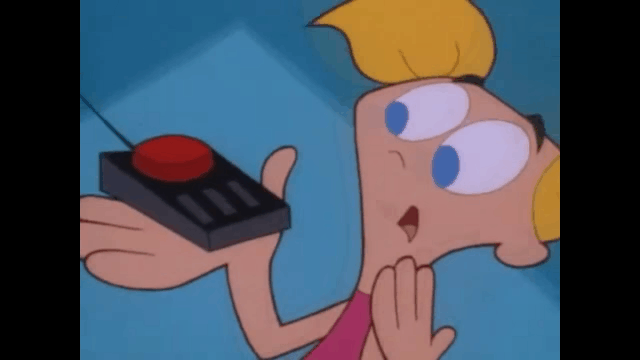 BOTONES
CALL TO ACTION
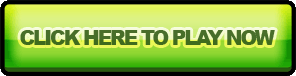 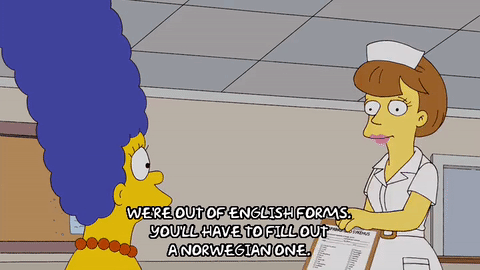 FORMULARIOS
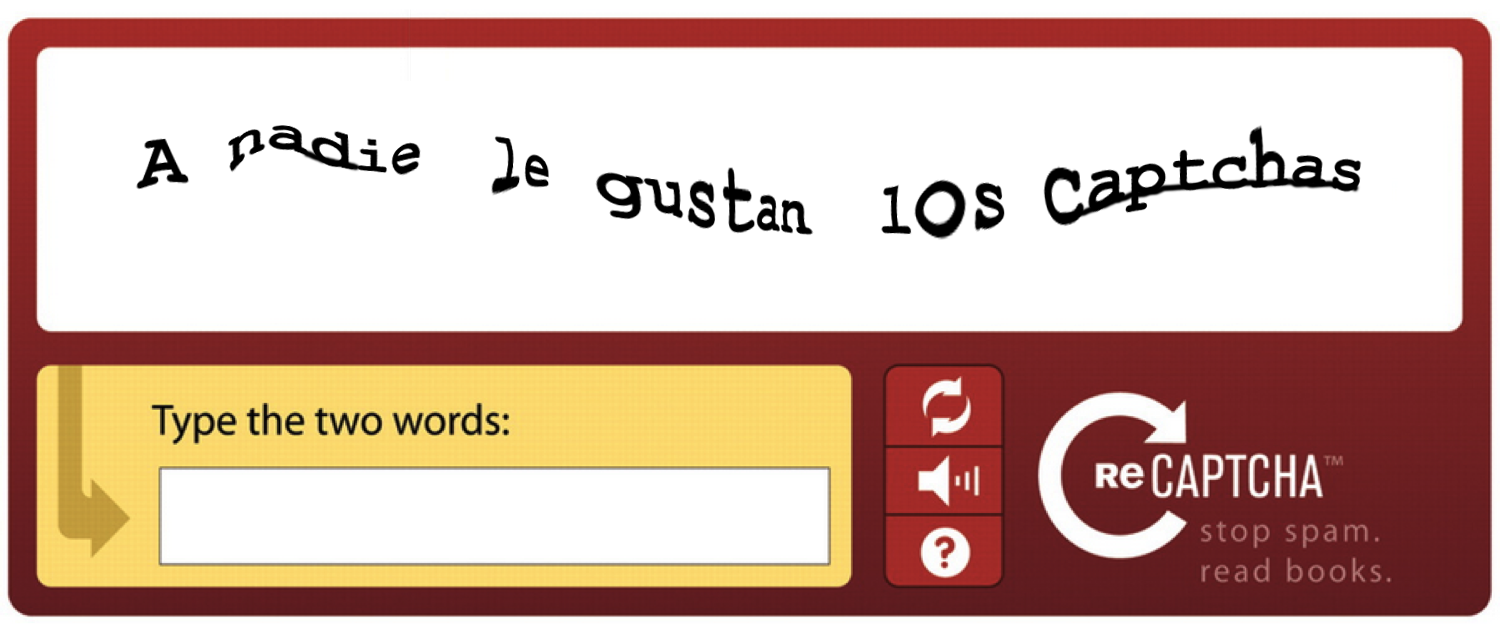 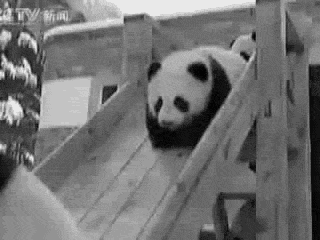 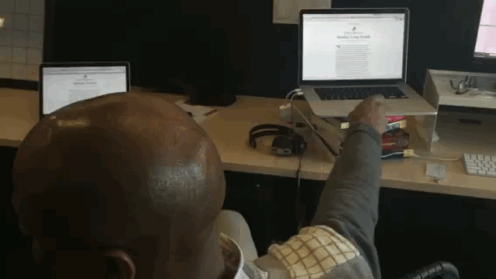 AB TESTING
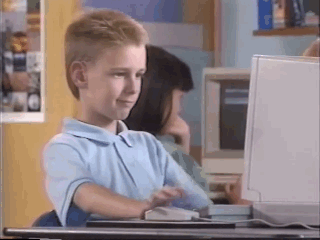 TEST DE USABILIDAD
WEB
Accesibilidad

Tiempo de descarga razonable

Contraste adecuado entre el texto y el fondo

Tamaño y espaciado de texto legible

Evitar el uso de Flash y add-ons

Tags ALT en todas las imágenes

Diseño personalizado del error 404
       (página no encontrada)
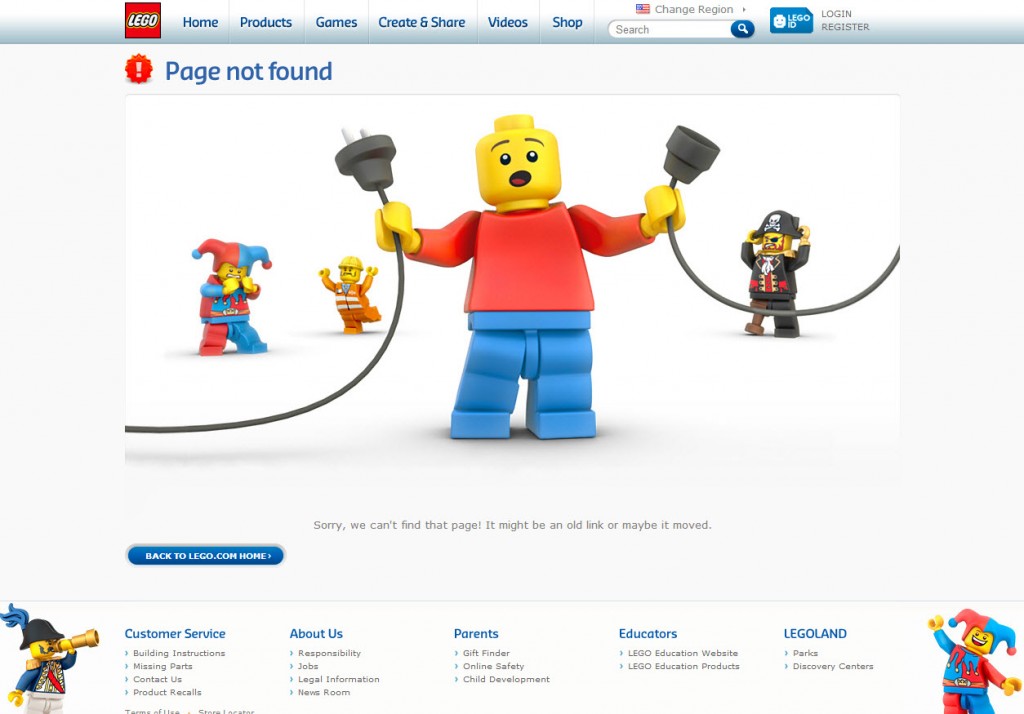 Identidad

Logo de la empresa destacado

Propósito de la empresa claro

Home de la página comprensible en 5 segundos

Claro recorrido a la información de la empresa

Claro recorrido a la información de contacto
Navegación

Barra de navegación identificable

Nombres de la lista entendibles

No tener demasiadas opciones

Click en el logo vinculado al home

Hipervínculos reconocibles y encontrables

Búsqueda del sitio en un lugar accesible
Contenido

Títulares claros

Contenido principal en el “fold”

Coherencia de colores y estilos

Cuidar el uso del énfasis

Anuncios y pop-ups no interrumpen el flujo

Copy claro

URLs entendibles y amigables para el usuario

Títulos de cada página claros
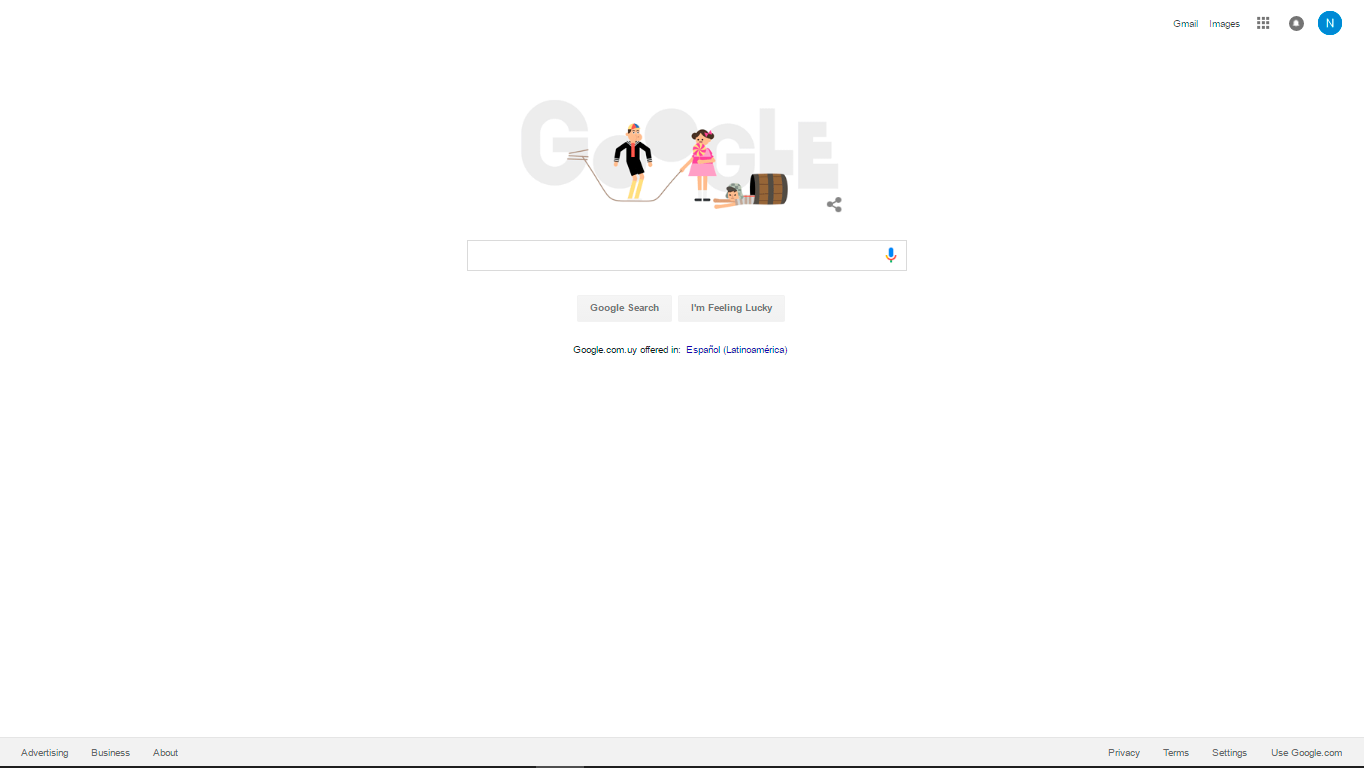 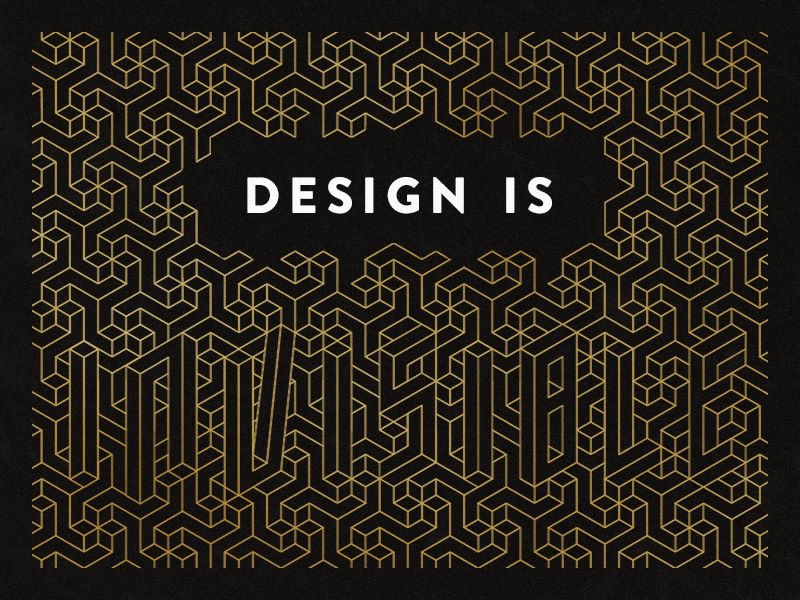 Atención al cliente… ¿Qué es?
Wikipedia: 

“El servicio de atención al cliente, es el que ofrece una empresa para relacionarse con sus clientes. Es un conjunto de actividades interrelacionadas que se ofrece con el fin de que el cliente obtenga el producto en el momento y lugar adecuado y se asegure un uso correcto del mismo. Se trata de una herramienta de mercadeo que puede ser muy eficaz en una organización si es utilizada de forma adecuada, para ello se deben seguir ciertas políticas institucionales.”
Humberto Serna Gómez: 

“El servicio al cliente es el conjunto de estrategias que una compañía diseña
para satisfacer, mejor que sus competidores, las necesidades y expectativas
de sus clientes externos.

De esta definición deducimos que el servicio de atención al cliente
es indispensable para el desarrollo de una empresa.”
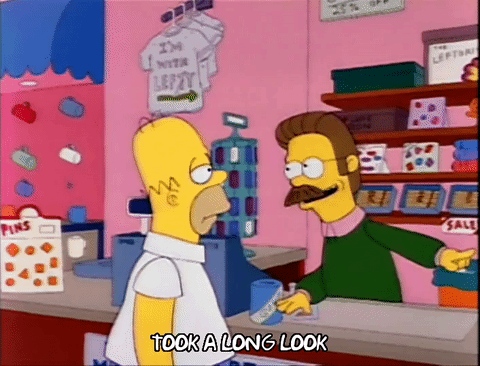 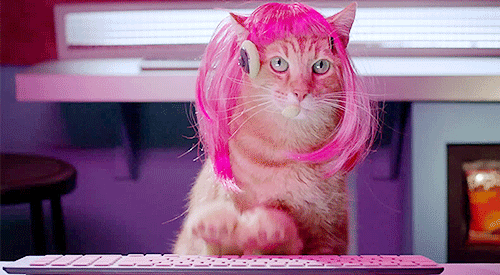 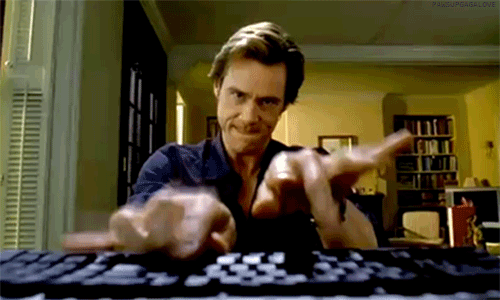 Con la llegada de Internet…todo cambió.
100.000 tuits…
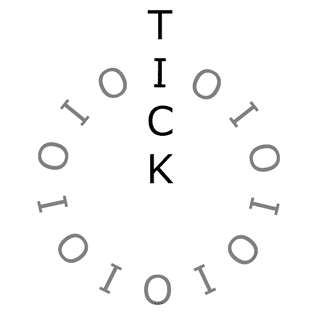 48 horas de videos en YouTube
34 mil “Me Gusta” en páginas de Facebook
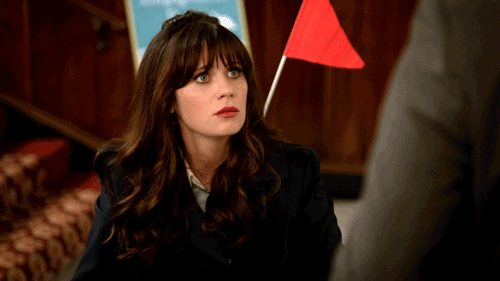 No tener miedo
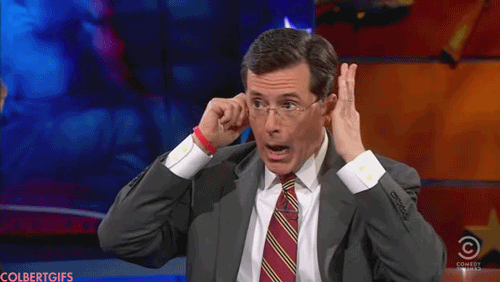 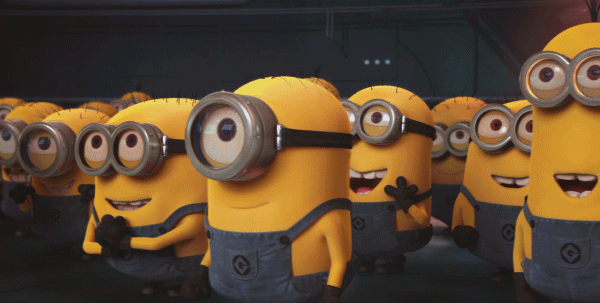 LA EXPOSICIÓN ES UNA
OPORTUNIDAD PARA LAS MARCAS
Sí tener buenas prácticas
Responder rápido, el tiempo cuenta y puede hacer la diferencia.
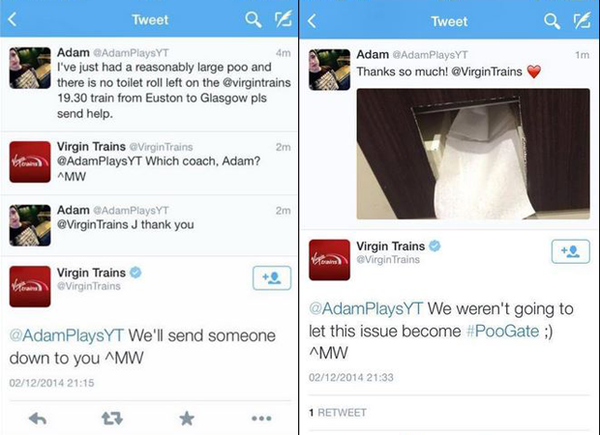 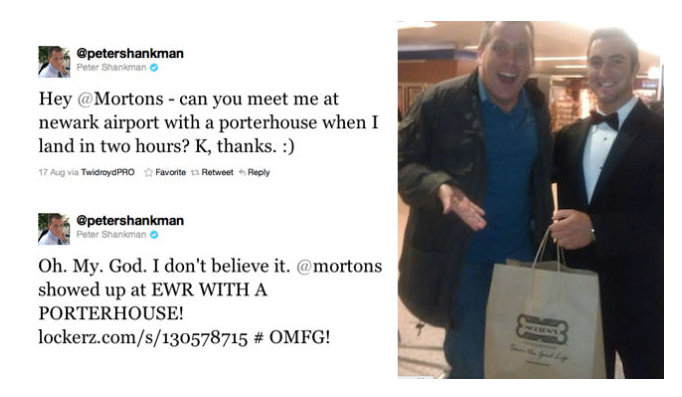 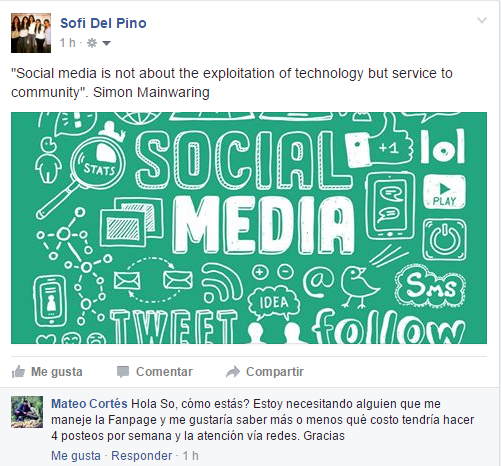 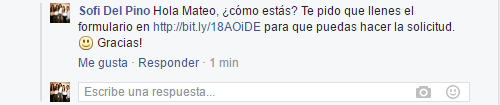 Pensar antes de responder
o hacer un comentario.
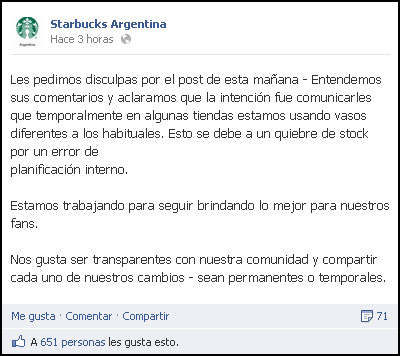 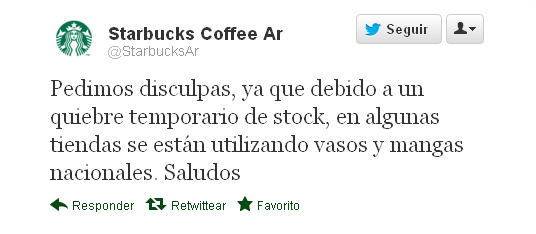 Siempre contestar demuestra
que escuchamos.
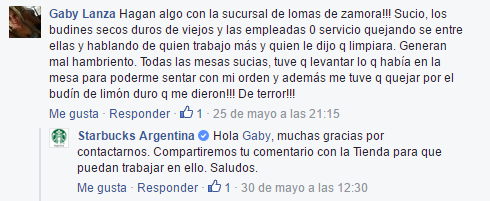 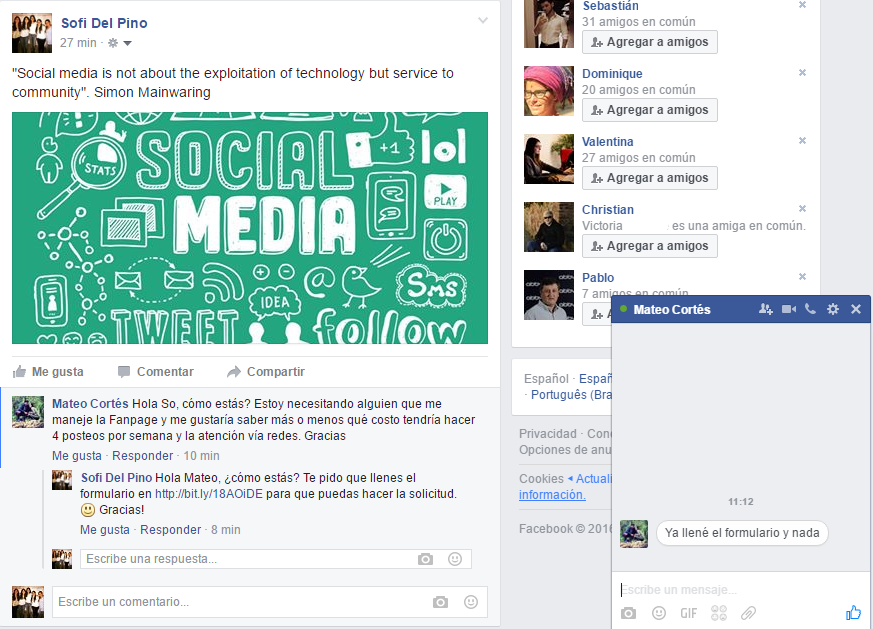 Dar indicaciones exactas.
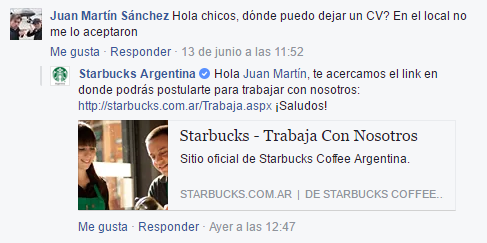 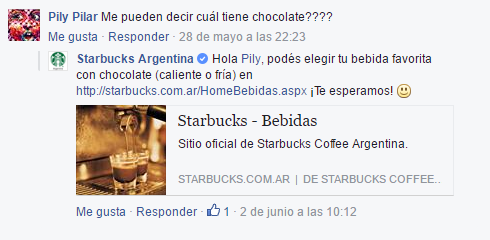 Educar a nuestros seguidores
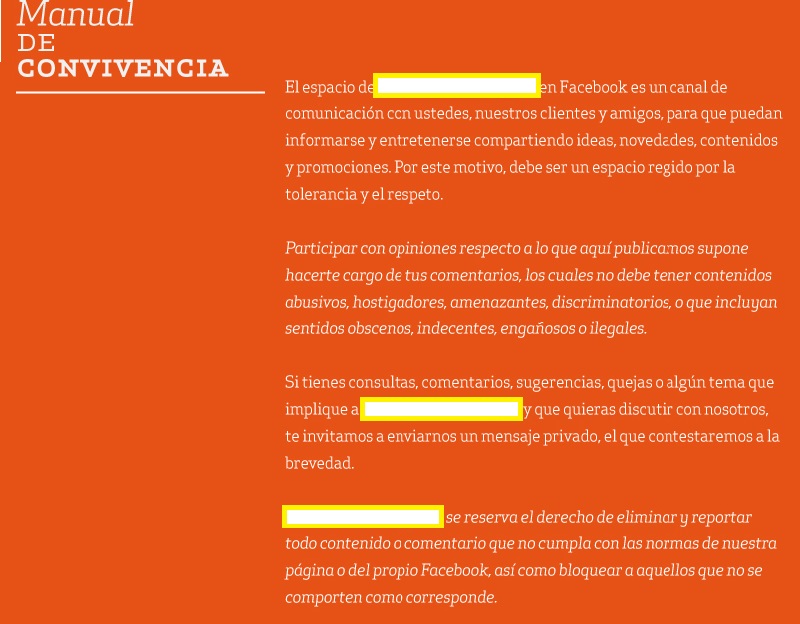 Humanizar a la marca.
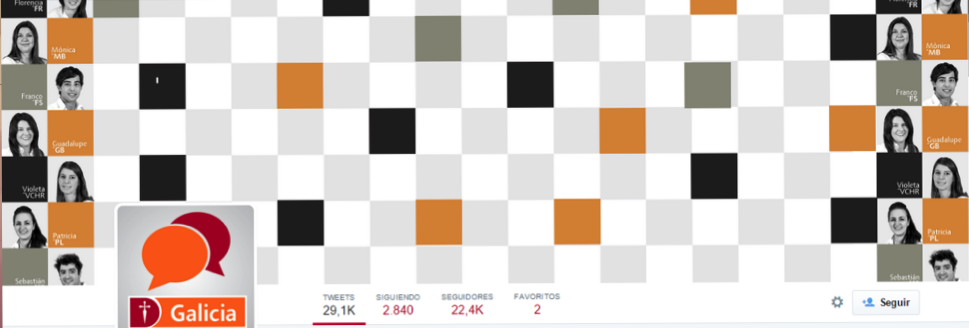 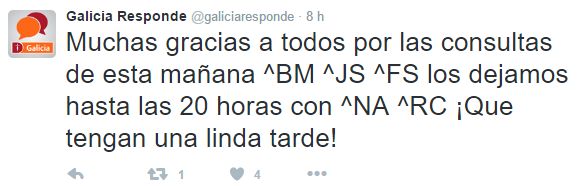 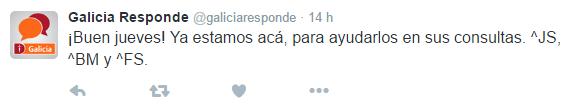 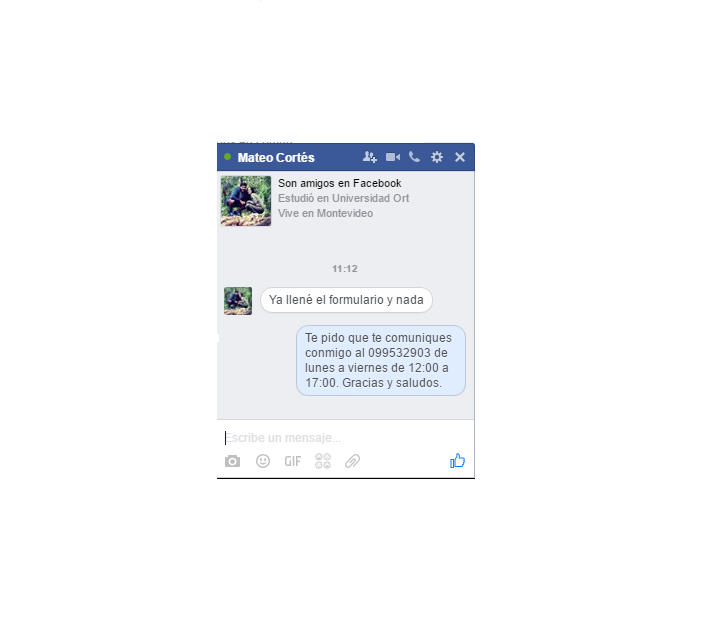 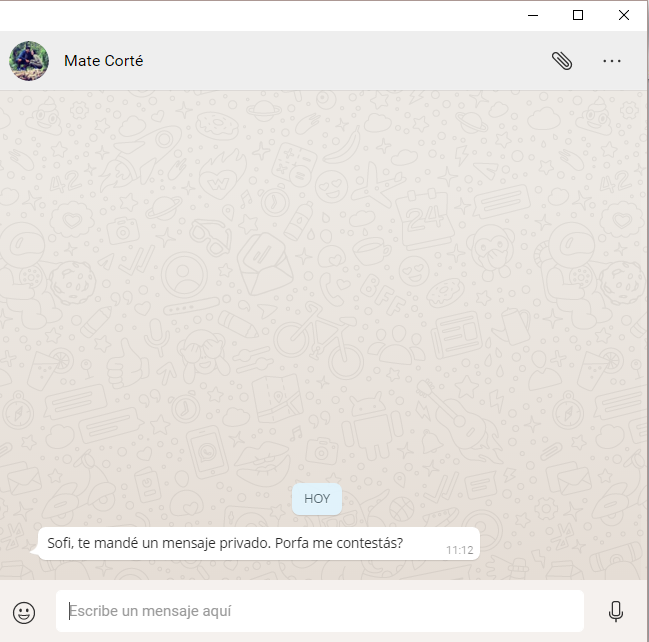 s
Contestar tranquilos, no es personal.
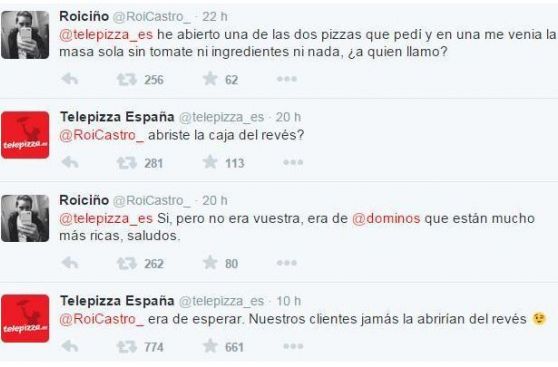 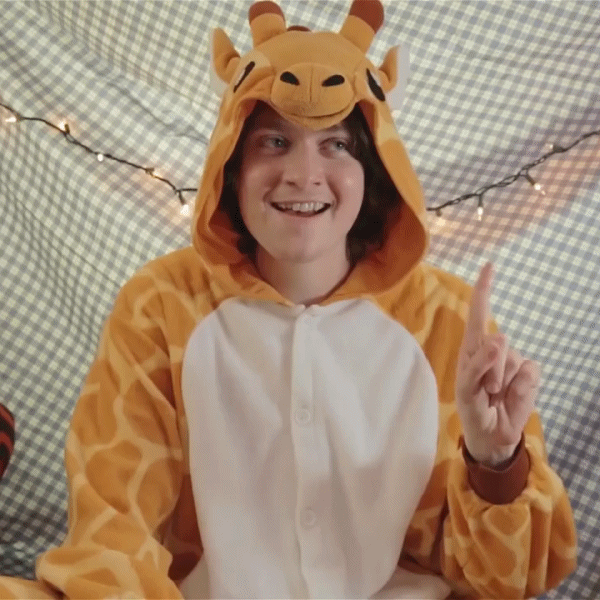 NO dar respuestas estandarizadas
NO derivar las consultas a canales innecesarios
NO discutir con
el cliente
NO dejar la consulta sin solución
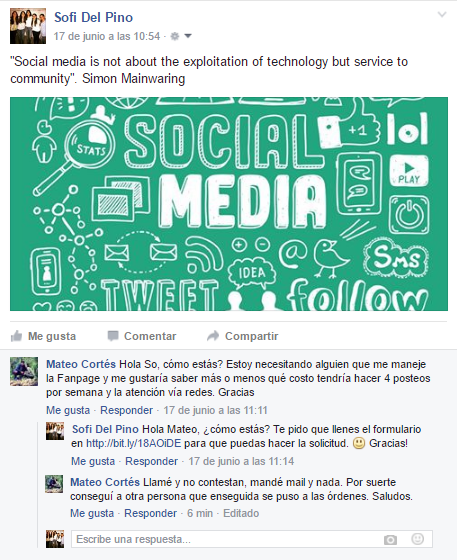 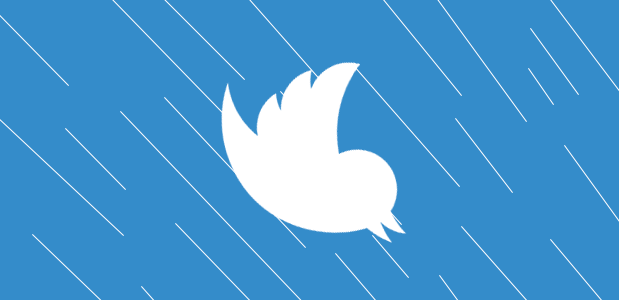 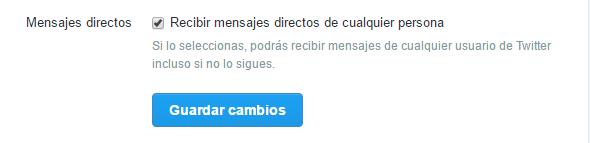 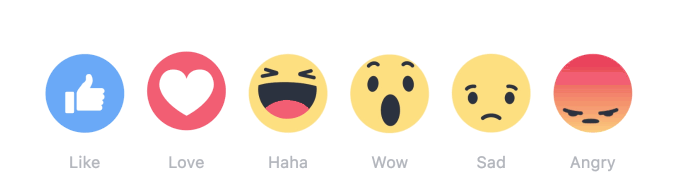 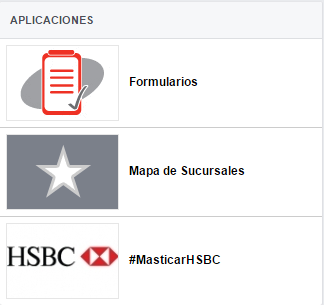 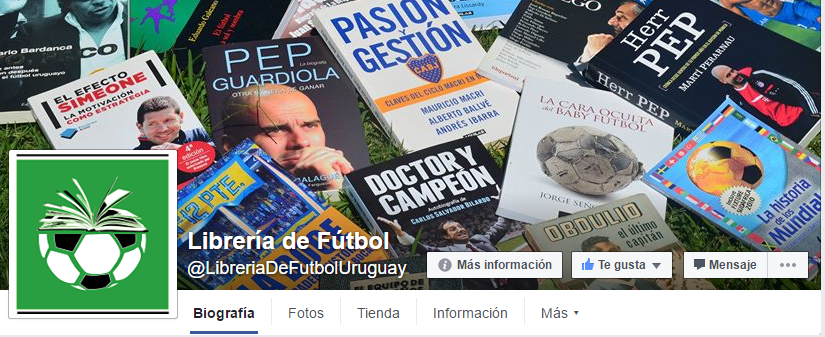 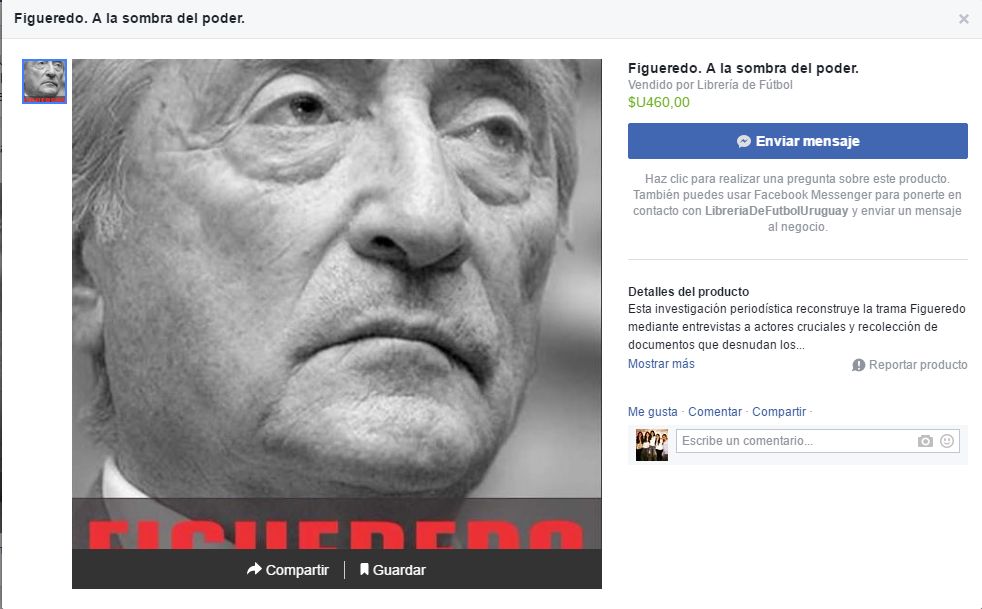 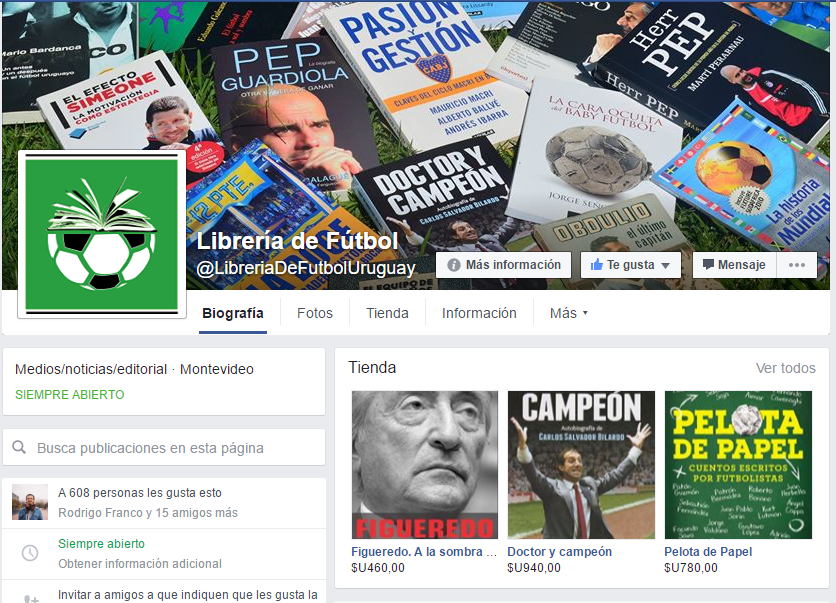 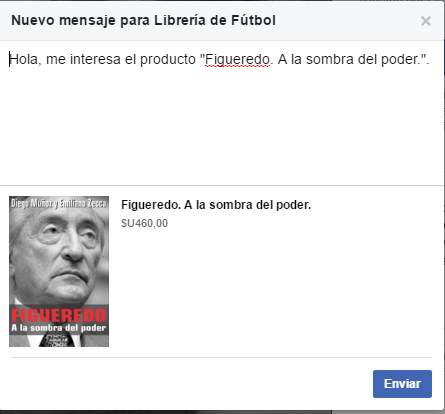 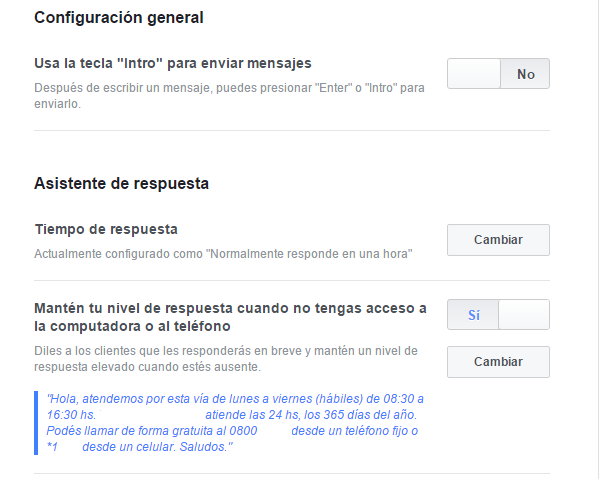 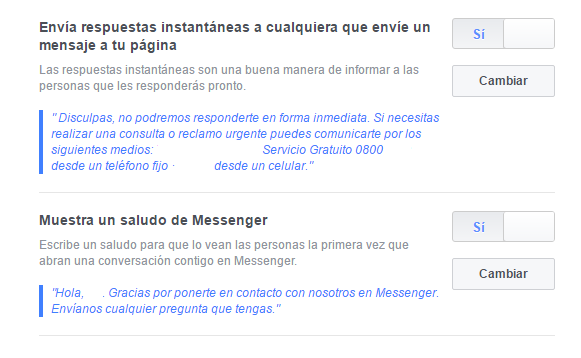 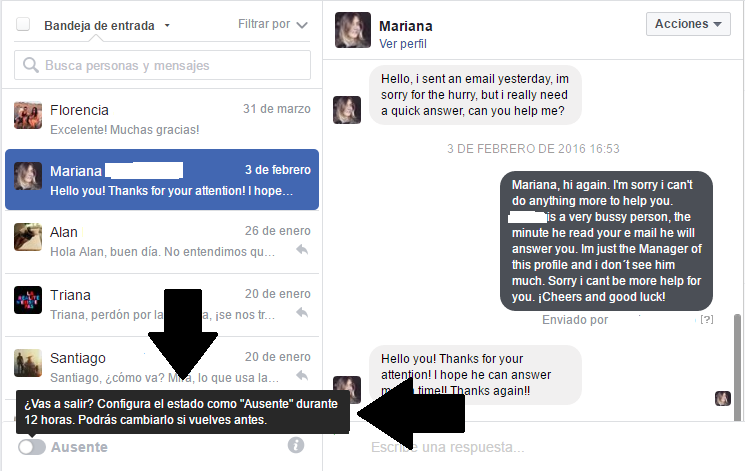 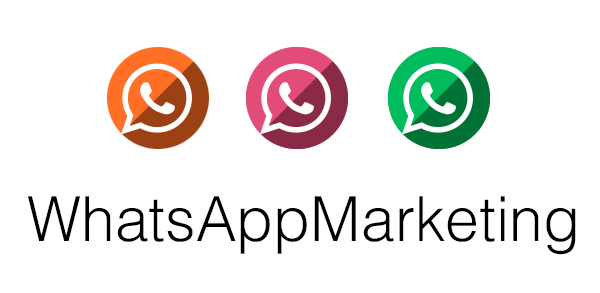 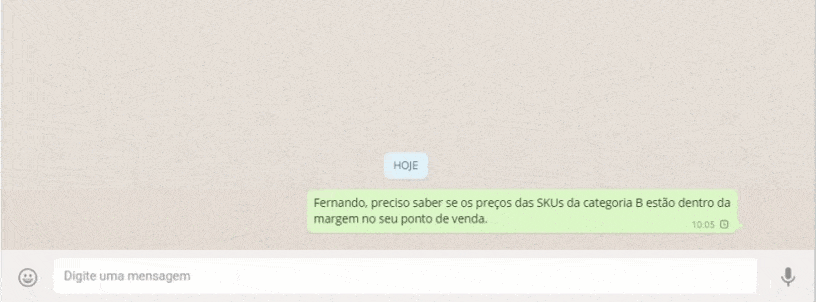 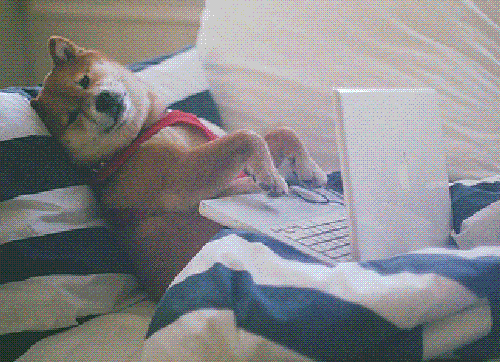 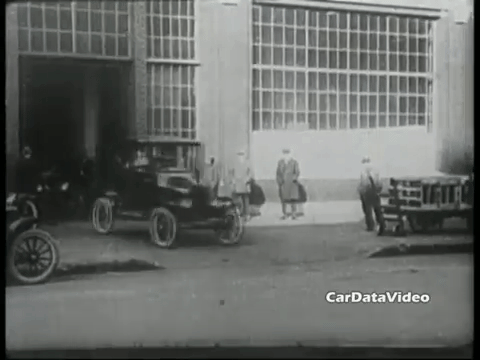 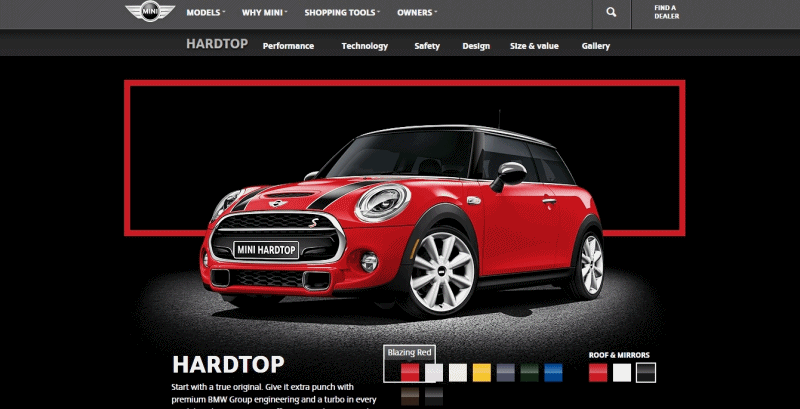 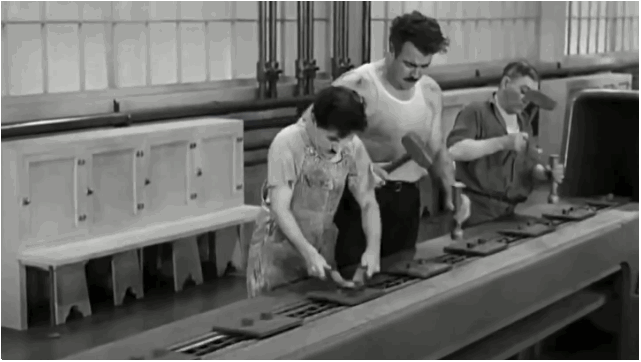 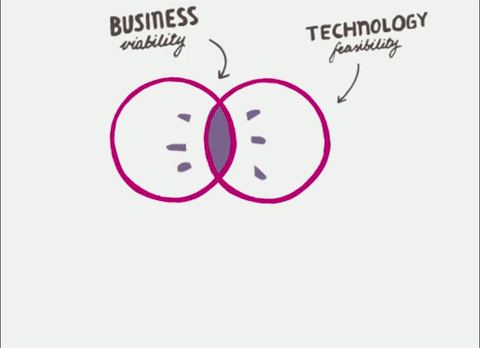 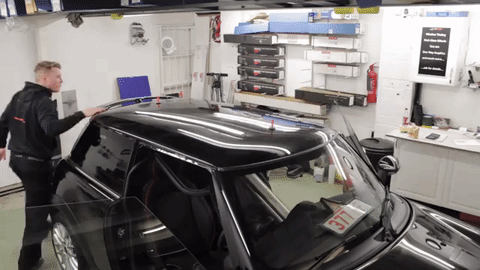 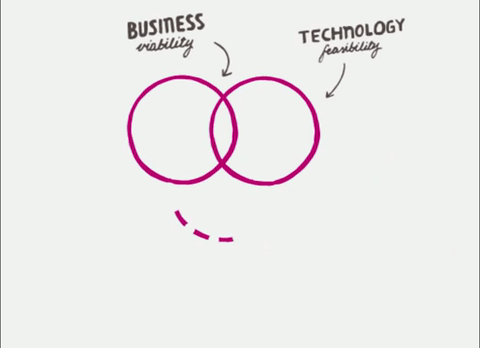 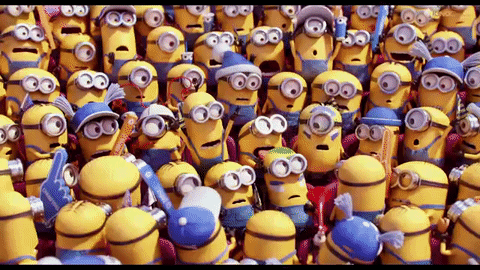 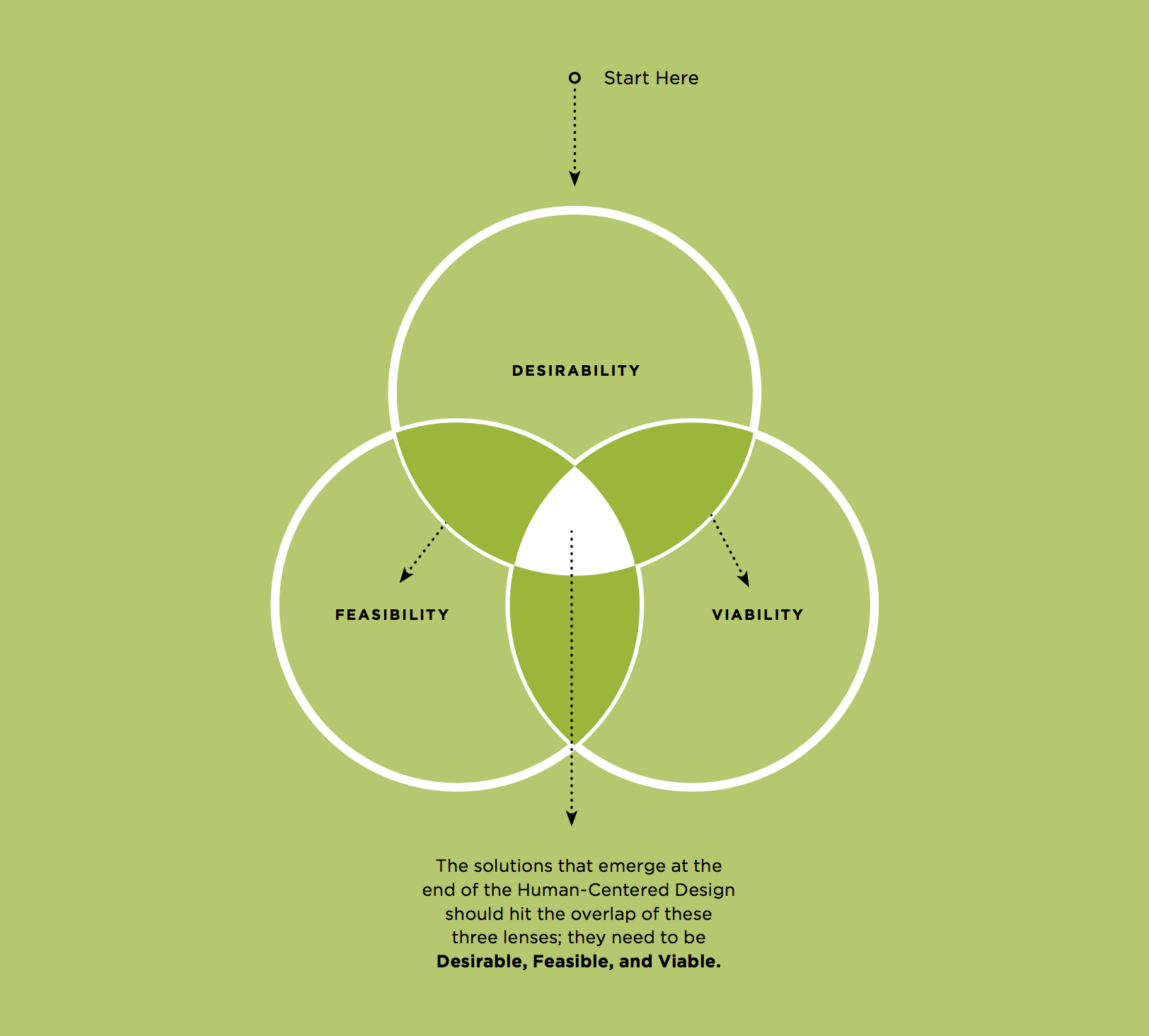 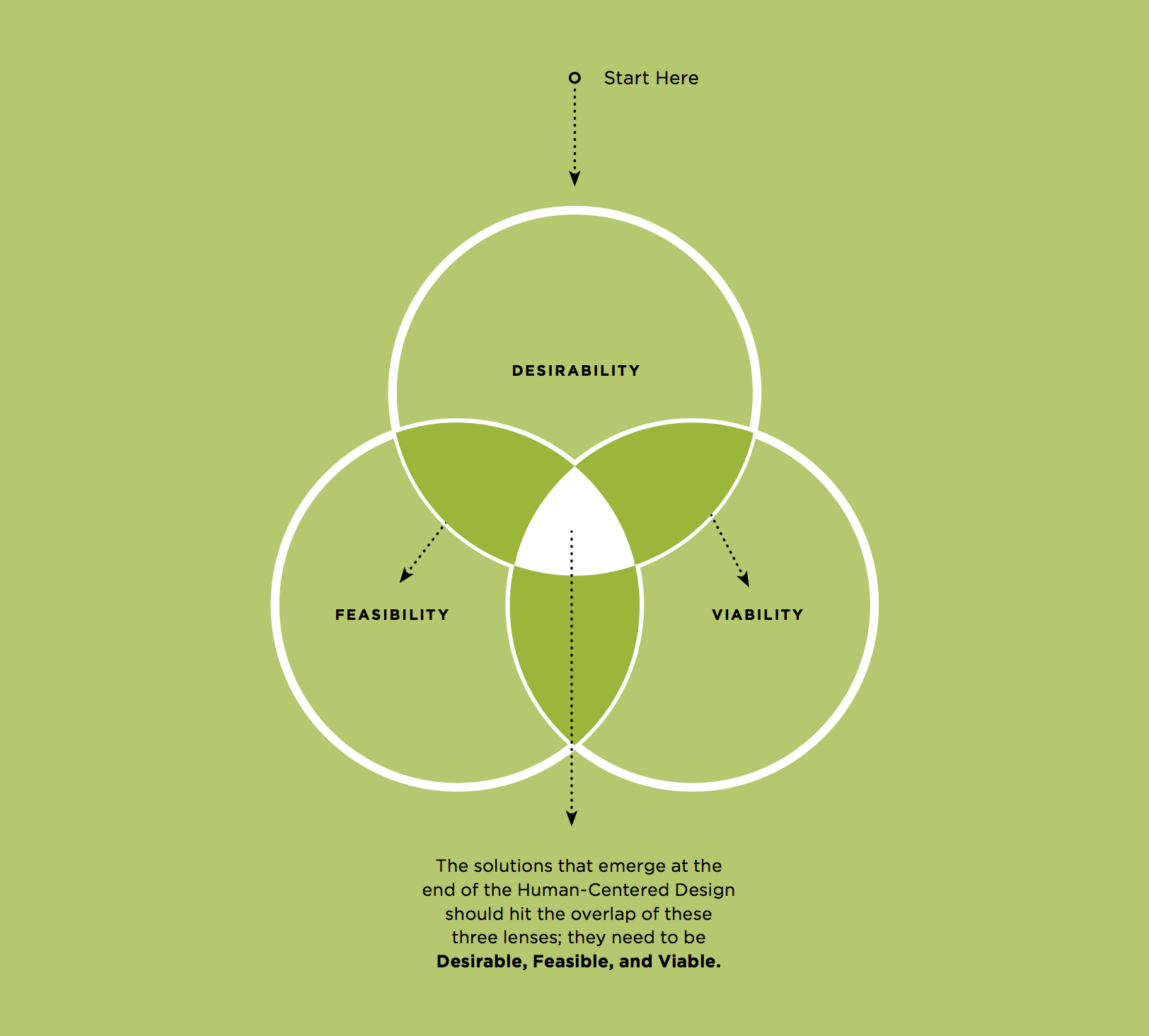 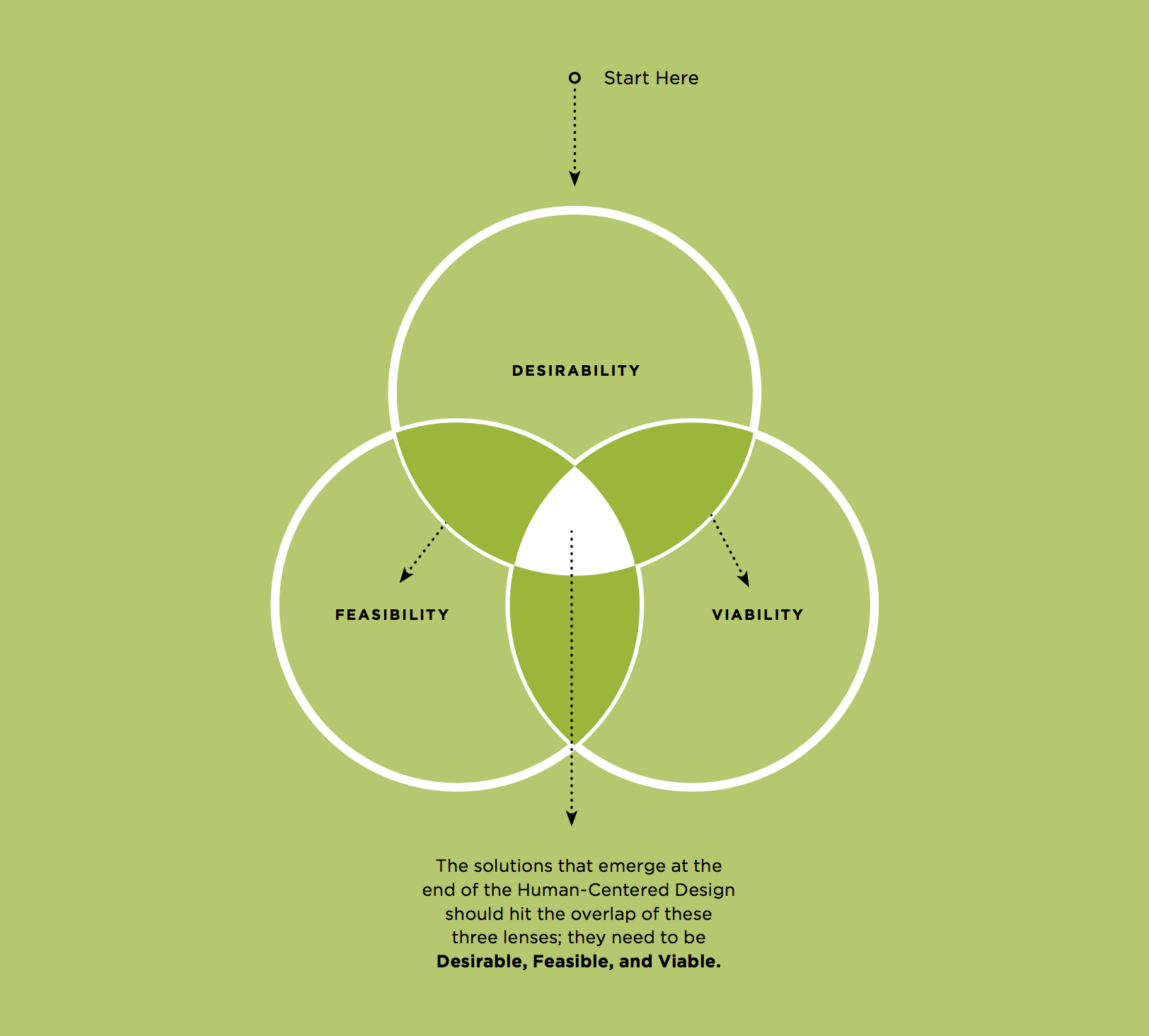 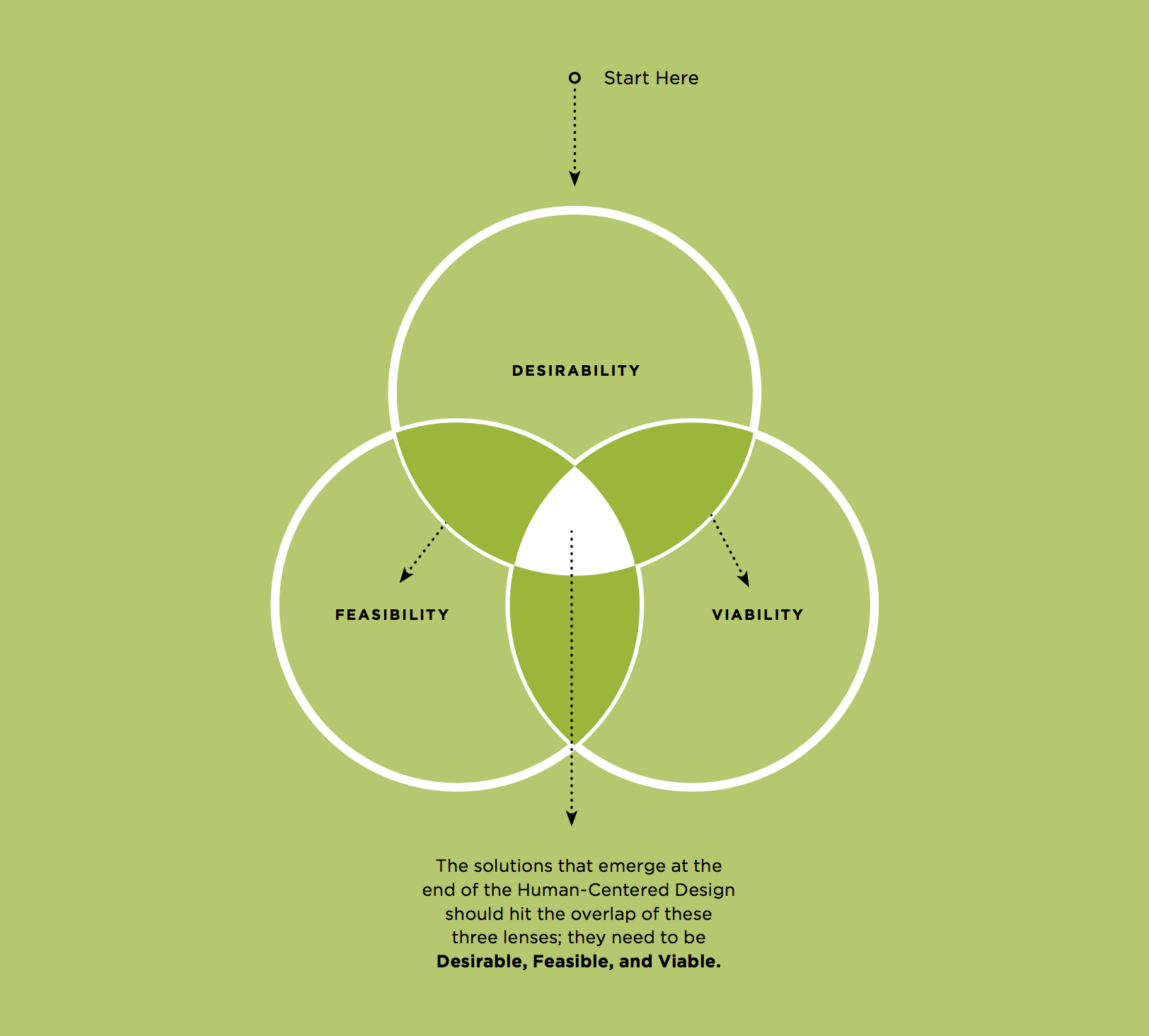 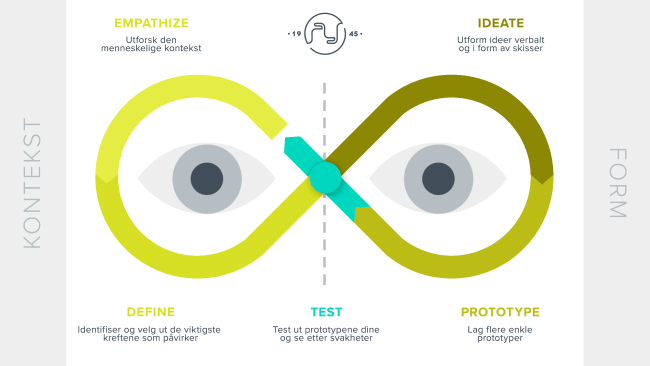 Explorar el contexto de uso:
Encuesta online
Entrevistas
Análisis de datos
Desarrollar ideas:
verbalmente 
bocetos
Definir al consumidor y los requerimientos institucionales:
Arquetipo
Escenario
Mapa de comportamientos
Evaluar los prototipos:
Usabilidad
En contexto
AB testing
Desarrollar prototipos simples:
En papel
hiperlinkeados
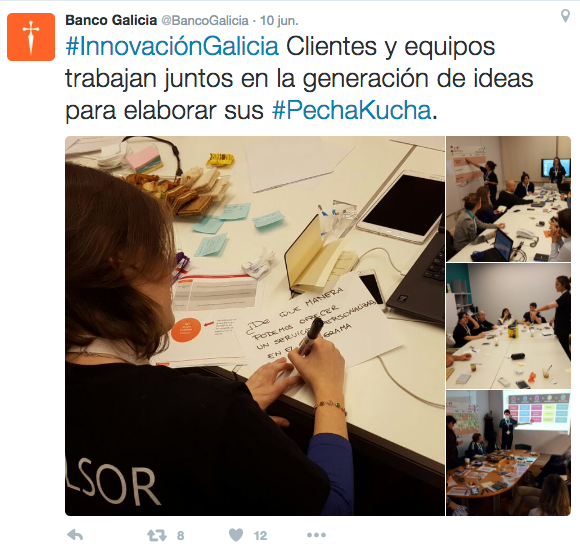 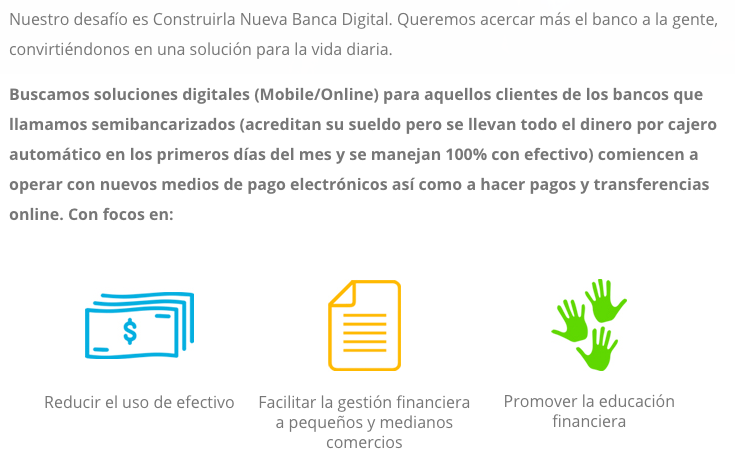 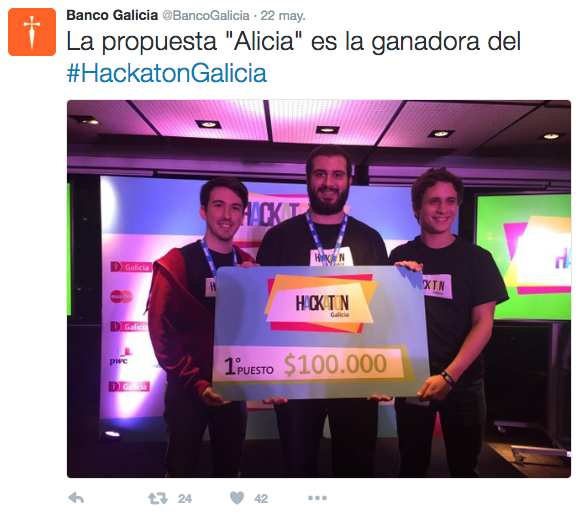 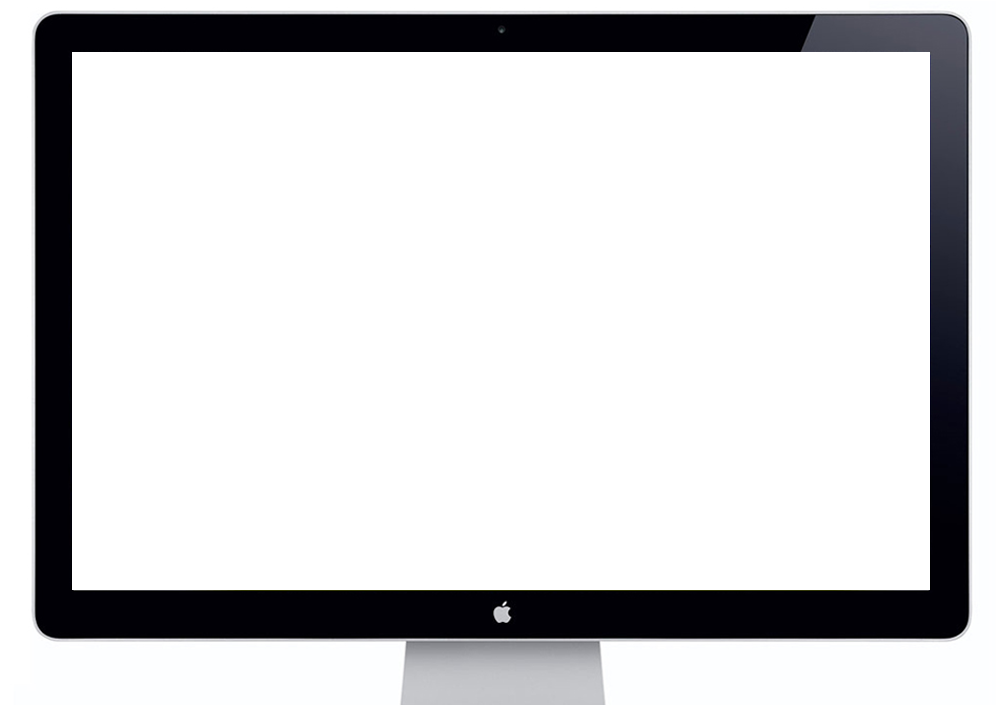 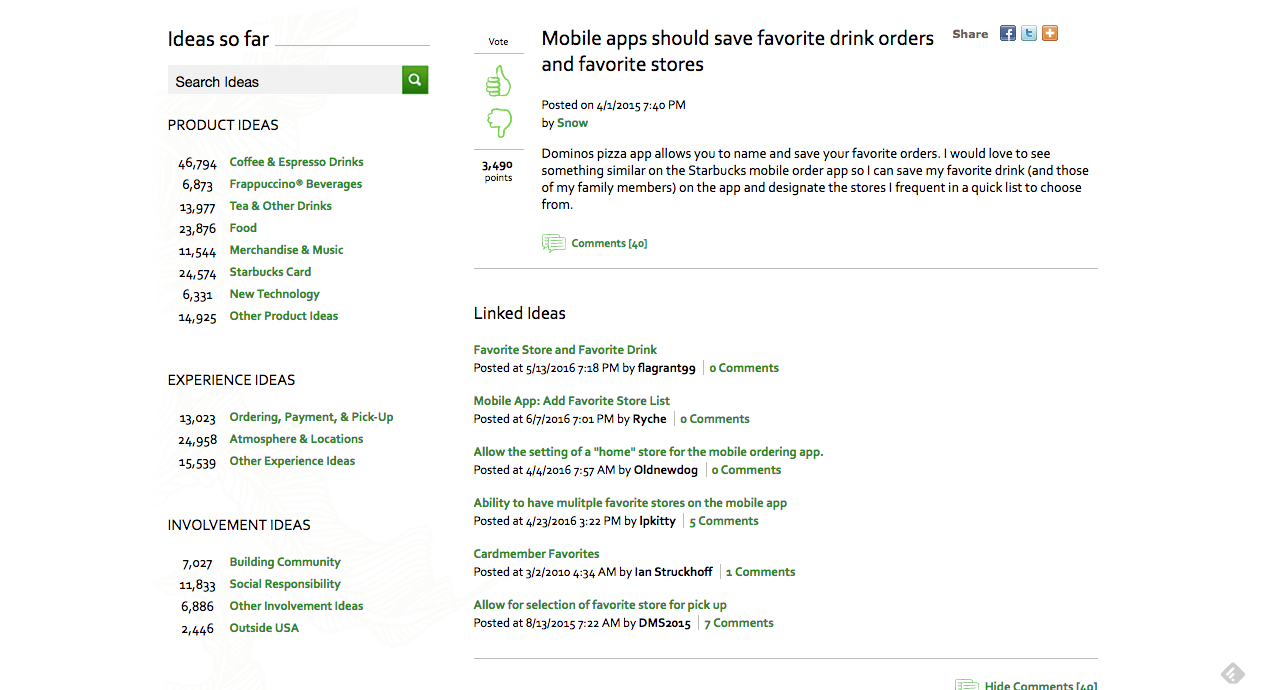 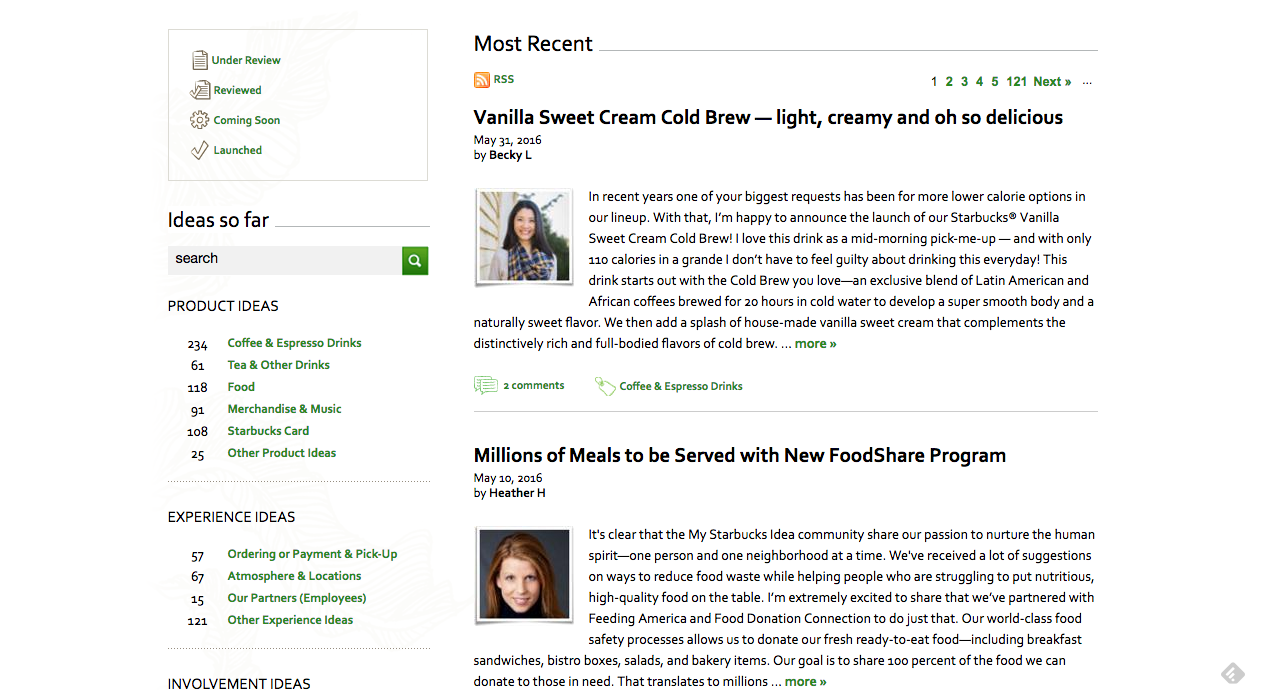 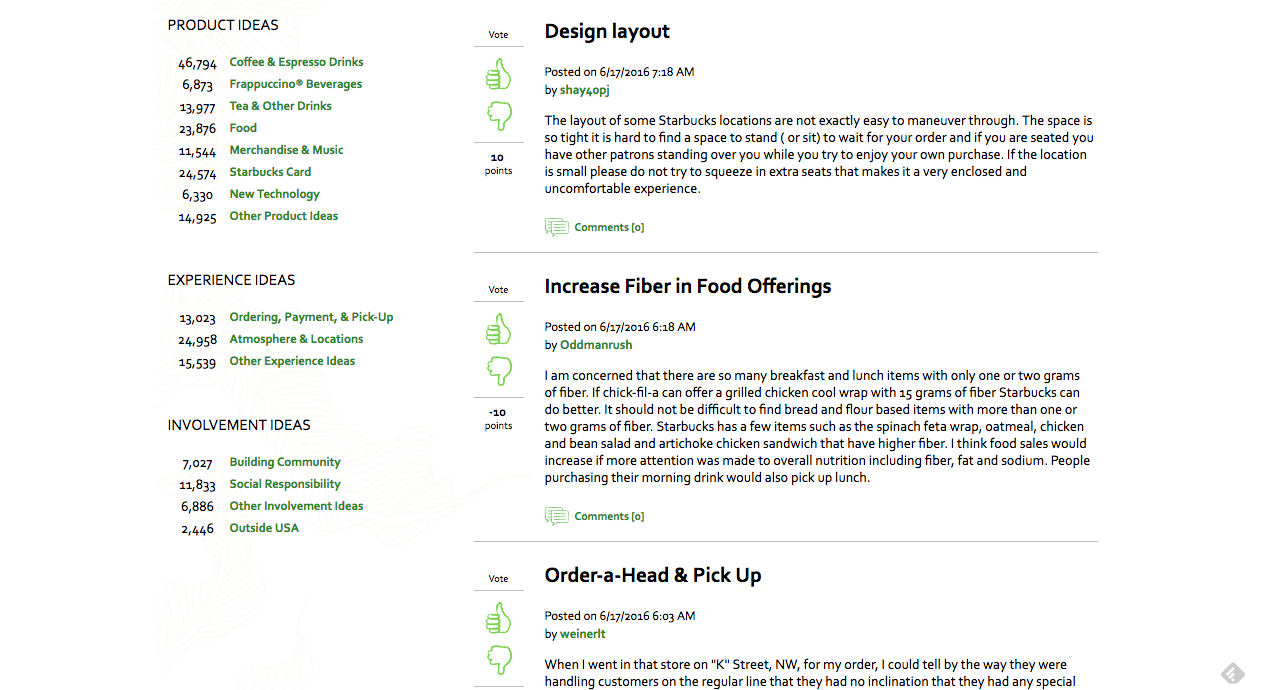 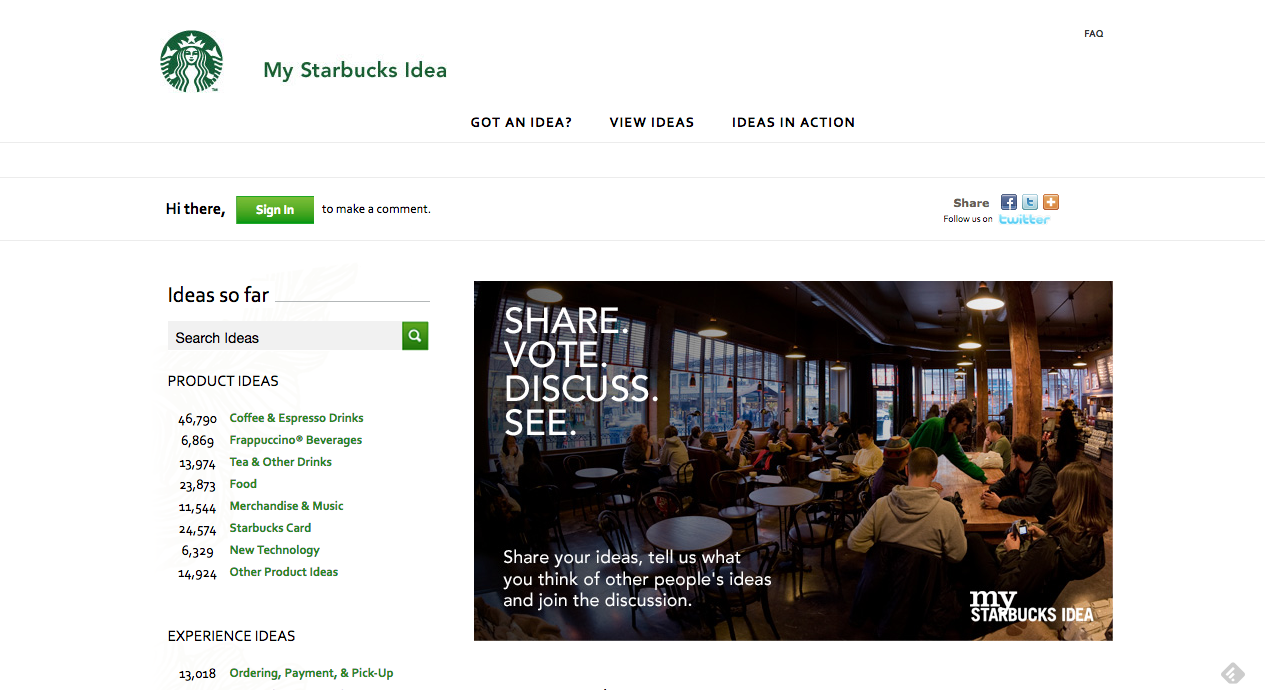 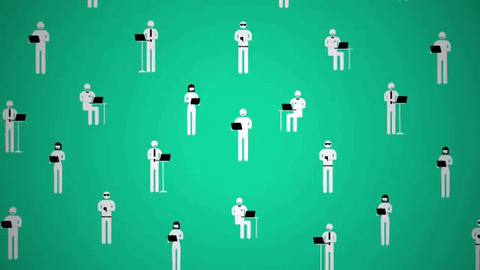 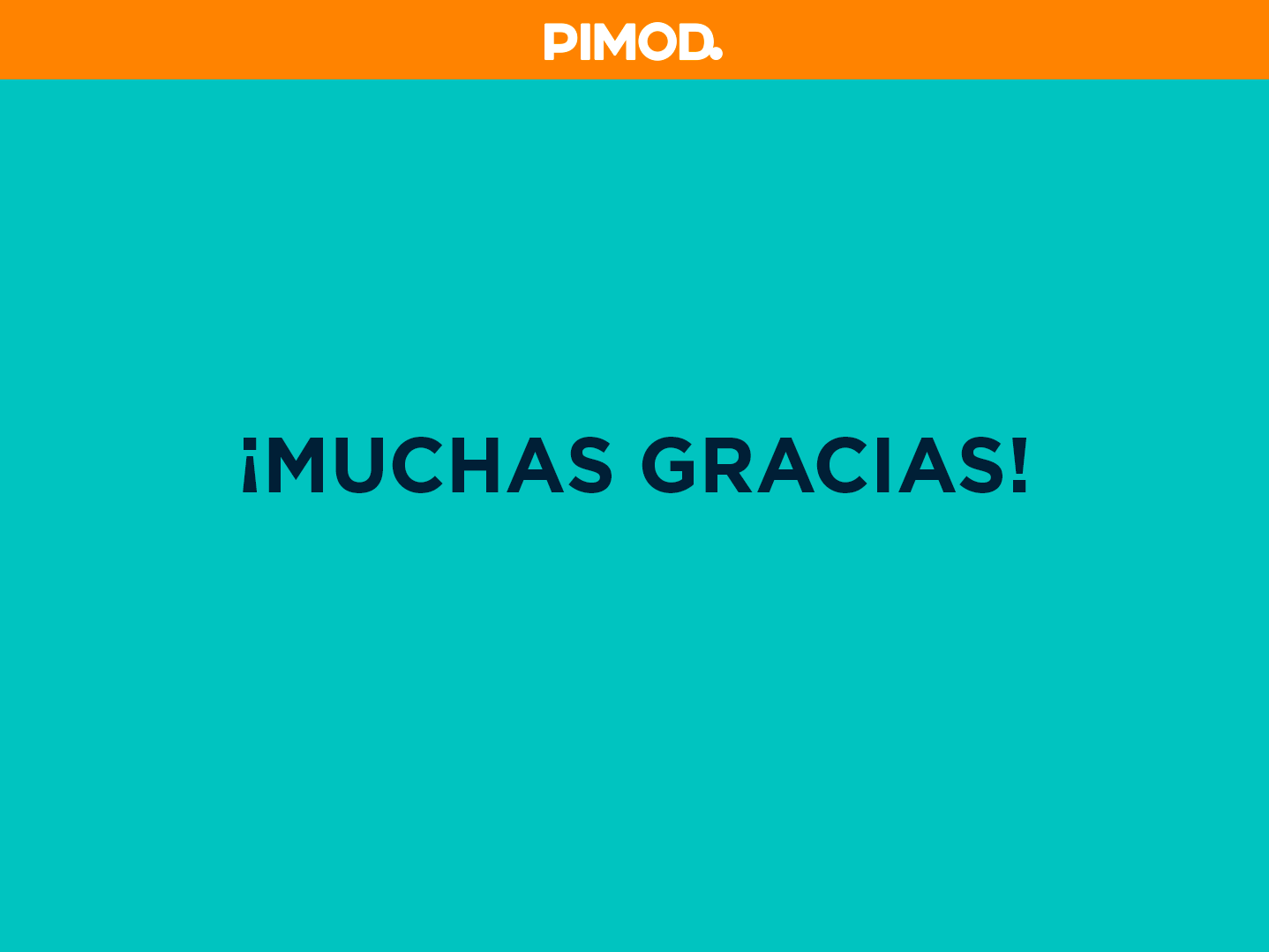